Real-Time Co-optimization Task Force and Passport Update to PRS


Matt Mereness


RTCTF Chair
November 11, 2020
Agenda
Real-Time Co-optimization (RTC) Revision Requests
Harmonizing RTC & Battery Energy Storage 
Next Steps for PRS Consideration today
Appendix:
RTC Scope 
RTCRR Review Process 
Updates to Telemetry From/To QSE in RTC
TAC Direction on RR changes different from Key Principles 
Overall RTC/Passport Delivery Schedule
2
Real-Time Co-optimization Revision Requests
Based on Board-approved RTC Key Principles (KPs), ERCOT developed and released the following NPRRs, NOGRR, and OBDRR with a single Impact Analysis (IA).
3
Harmonizing RTC & Battery Energy Storage (BES)
RTCTF & BES Task Force (BESTF) meetings were purposefully adjacent or straddling PRS due to inter-relationships of RTC & BES concepts
RTCTF		
March 11 
April 8
April 30
May 20
June 10
June 29
July 22
August 12
September 9
September 28
October 21
November 12 (if needed)
BESTF		
March 13
April 16
May 1
May 21
June 12
June 30
July 23
August 14
September 11
September 29
October 22
November 13 (if needed)
November 5 (ROS)
November 11 (PRS)
November 18 (TAC)
December 8 (Board of Directors)
Requesting Urgency and PRS Vote for NPRRs at November 11, 2020 meeting (to meet 2024 Passport schedule)
4
Harmonizing RTC & Battery Energy Storage
RTC IA
RTC KPs
RTCTF Meetings
RTC RRs
PRS
TAC
BOD
Approval of RTC 
RRs and IA
PRS:
NPRR1007-1013
RTC Redline Changes
RTC Redline Changes
RTC Redline Changes
Single Model IA
BESTF KTCs
Single Model NPRR
_____________
For overlapping sections, authors use
RTC Redlines
+
ESR Redlines
BESTF Meetings
PRS
TAC
BOD
Approval of Single Model NPRR & IA
(acknowledging subset of identical RTC redlines to support ESR redlines).
Other BES RRs
PRS:
NPRR1014 & 1029
5
Next Steps for PRS Consideration today
Requesting Urgency and Approval of the listed NPRRs recognizing:
The RTCTF and BESTF work is complete on these items
The Impact Analyses have not changed
ERCOT is prepared to develop and deliver as part of its 2024 delivery of the Passport Program

Items for PRS consideration today:
NPRR1007: RTC NP3- Management Activities for the ERCOT System
NPRR1008: RTC NP4- Day-Ahead Operations
NPRR1009: RTC NP5- Transmission Security Analysis and RUC
NPRR1010: RTC NP6- Adjustment Period and Real-Time Operations
NPRR1011: RTC NP8- Performance Monitoring
NPRR1012: RTC NP9-  Settlement and Billing
NPRR1013: RTC NP 1, 2, 16, 25- Overview, Definitions/Acronyms, Registration and Qualification of MPs, and Market Suspension and Restart
NPRR1014: BESTF-4 Energy Storage Resource Single Model
NPRR1029: BESTF-6 DC-Coupled Resources
6
Appendix
RTC Scope 
RTCRR Review Process 
Updates to Telemetry From/To QSE in RTC
TAC Direction on RR changes different from Key Principles 
Overall RTC/Passport Delivery Schedule
7
RTC Scope
SCED will be expanded to clear Energy & AS every five minutes
Hence real-time “co-optimization”, similar to Day-Ahead Market
SCED will clear full capability of Resources
QSEs no longer reserve AS Capacity from DAM awards (discontinue HASL/LASL)
SCED essentially re-clears all AS in Real-Time 
Note there are some exceptions for Load Resources
Therefore Supplemental AS Market no longer needed (SASM  retired)
RUC (like SCED) will co-optimize the full capability of Resources (no HASL/LASL)
DAM will allow virtual AS Offers (offers only, no bids to buy)
If a Resource that is qualified to provide AS does not offer AS in real-time, ERCOT systems will create Proxy Offers for services
Open issue to consider Proxy AS Offer Prices (needed prior to go-live)
Operating Reserve Demand Curve (ORDC) price adders will be discontinued in RTC, and reflected as RTC AS Demand Curves for each AS in SCED.  
Telemetry changes required from Resources
Additional Ramp Rates 
Merging UDBP and Regulation into single UDSP
8
ERCOT will file cumulative RTCRR comments reflecting when consensus on sections achieved. (Also tracked in summary spreadsheet)
RTCRR Review Schedule and Process
Consensus Items Tracked in Spreadsheet as Complete
Resolved Items Tracked in Spreadsheet as Complete
7-days prior #1
ERCOT posts agenda and RTCRRs sections to be reviewed
7-days prior #3
Non-consensus materials posted for options on language to be considered.
2-days prior #2
ERCOT  responds to MP questions and redlines
Meeting #1                              Meeting #2                                Meeting #3
During meeting, MPs discuss any concerns or alternatives
7-days prior #2
MP redlines due and posted to address concerns or alternatives
7-days prior #3
MPs must document concerns and alternative language prior to meeting, and be prepared to discuss.
TAC will be updated monthly.  If irresolvable issues occur at RTCTF, the RTCTF Chair can request TAC endorsement to resolve.
8
Updates to Telemetry From/To QSE in RTC		(Updated 5/7/2020)
*Base telemetry list in this table has been created using ERCOT Nodal ICCP Communications Handbook (note also included are some potential changes related to NPRR 863 Ph2 (reflected in green color).
**RTC related changes that are identified in this list (reflected in red color) are based on KP1.3, 1.4, 1.5.
10
TAC Direction on RR changes different from Key Principles (TAC Discussion May 27, 2020)
Below are the following criteria to modify RTCRRs beyond the scope of the RTC KPs if a market design flaw or error was discovered following Board approval of the RTC KPs:
The modification complies with PUC directives; 
The modification will not incur additional RTC project costs or schedule delays; and
The modification will not delay timely implementation of RTCRRs (i.e., will not prevent the Board from considering the NPRR at the December 8, 2020 Board meeting).

(Step-by-step process described on next slide)
11
TAC Direction on RR changes different from Key Principles(TAC Discussion May 27, 2020)
A Market Participant has the right to express concerns with a RTCRR.
Any MP may file comments to modify a RTCRR beyond the scope of the Board-approved KPs.
In comments to modify an RTCRR, the submitting party shall explain how the revisions meet the criteria proposed on the previous slide.
RTCTF will provide:
The technical forum (e.g., an extra off-cycle meeting) for discussion of the proposed RTCRR changes with the understanding that RTCTF consensus is not practical and will not occur.
At TAC:
RTCTF Chair will advise TAC leadership of any RTCRR Comments that propose to modify the scope of the KPs beyond that which was approved by the Board, and 
Request time for the MP to present to TAC for consideration, as well as another MP to present the counterpoints (if any) as to why the existing KP should continue to be maintained and aligned with RTCRRs.  
TAC may take a straw poll to endorse the proposed NPRR comments; the vote would not be binding and therefore non-appealable, but would classify the modified/added concept as valid.
If TAC endorses the alternative, the RTCTF Chair would update the Board of the straw poll decision.
The RTCRR comments would subsequently be considered at PRS, TAC, and ultimately the ERCOT Board as consistent with Protocols Section 21 process.
12
Overall RTC/Passport Delivery Schedule
Draft Timeline



There are RTC several items/policies, beyond 2020 RTCRRs, that must be addressed prior to the implementation of RTC—e.g.:
Proxy Offer Curves;
RUC AS Demand Curves; 
Transitional language for RTC go-live (if any);
ORDC/RTC results comparison; and
Target dates for MP detailed requirements (e.g., SCADA changes, XML changes, Market Trials plans).
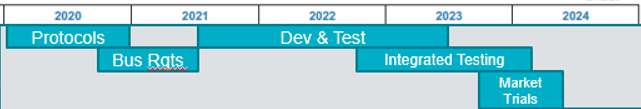 13